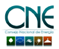 ORGANIGRAMA CNE
Jerarquía Nivel 1
Jerarquía Nivel 2
Direcciones
Junta Directiva
Subdirecciones
Departamentos
Unidad de Auditoría Interna
Comité Consultivo
Asesoría/consulta
Secretaría Ejecutiva      






   Sub       Secretaría Ejecutiva
Jerarquía Nivel 1
Dirección de Desarrollo  de Recursos Renovables
Dirección de Combustible
Dirección de Planificación y Seguimiento a la Gestión Institucional
Dirección de Mercado Eléctrico
Dirección de Eficiencia Energética
Dirección de Acceso y Equidad Energética
Dirección de Finanzas y Administración
Sub Dirección  de Planificación Informática  Energética
Sub Dirección  de Sistemas y Tecnologías
Sub Dirección  de Planificación  Seguimiento  a la Gestión  Institucional
Unidad de Gestión Documental y Archivo
Departamento de Tesorería
Departamento de Presupuesto
Departamento de  Contabilidad
Departamento de Administración
Unidad de Adquisiciones y Contrataciones Institucionales
Unidad de Asesoría Jurídica
Unidad de acceso a la Información Publica
Unidad de Comunicaciones
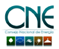 JUNTA DIRECTIVA
Ministra de Economía:			Tarsis Salomón López
Secretario Técnico de la Presidencia: 	Roberto Lorenzana 
Ministro de Medio Ambiente y
     Recursos Naturales:			Angel Ibarra
Presidente de la Defensoría del Consumidor:	Yanci Urbina
Ministro de Hacienda			Roberto Solórzano
Ministro de Obras públicas		Nelson García		


Mujeres: 1
Hombres: 4
Total de funcionarios: 5
Regresar a ORGANIGRAMA CNE
COMITÉ CONSULTIVO CNE 2016 - 2019
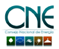 El Comité Consultivo  es nombrado por la Junta Directiva del CNE es de carácter permanente,  su trabajo es ad-honorem
Mujeres: 4
Hombres: 14
Total de funcionarios: 18
Regresan a ORGANIGRAMA CNE
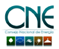 UNIDAD DE AUDITORIA INTERNA
La Auditoría Interna es una actividad independiente y objetiva de aseguramiento y consulta, concebida para agregar valor y mejorar las operaciones del CNE. Ayuda a la institución a cumplir sus objetivos aportando un enfoque sistemático y disciplinado para evaluar y mejorar la eficacia de los procesos de gestión de riesgos, control y gobierno.




Nombre del Jefe de Auditoría: Francisco Antonio Mejía Méndez

Mujeres: 0
Hombres: 1
Total de empleados: 1
Regresar a ORGANIGRAMA CNE
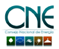 SECRETARIO EJECUTIVO
El artículo 10 de la Ley de Creación del Consejo Nacional de Energía define las funciones del Secretario Ejecutivo: 

La Administración del Consejo, estará a cargo de un Secretario Ejecutivo, que será nombrado por la Junta Directiva. 
El Secretario Ejecutivo será el máximo funcionario técnico del Consejo y será el responsable técnico y administrativo del desempeño del Consejo y de su personal..




Nombre del Secretario Ejecutivo: Luís Roberto Reyes Fabian

Mujeres: 0
Hombres: 1
Total de empleados: 1
Regresar a ORGANIGRAMA CNE
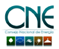 SUB SECRETARIO EJECUTIVO
Apoyar a la Secretaría Ejecutiva en sus funciones de naturaleza técnica y administrativa, acompañando los  esfuerzos y proporcionando el debido seguimiento a las directrices, proyectos y actividades liderados desde la Secretaría.




Nombre del Sub Secretario: Luís Alonso Castaneda

Mujeres: 0
Hombres: 1
Total de empleados: 1
Regresar a ORGANIGRAMA CNE
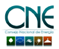 DIRECCION DE MERCADO ELECTRICO
Contribuye al impulso de la de la Política Energética Nacional, en los aspectos referidos al mercado eléctrico, comprendiendo tanto la formulación de las propuestas de política, como el análisis y elaboración de instrumentos y las fases de promoción, consulta, coordinación y seguimiento, bajo la coordinación y lineamientos de la Secretaría Ejecutiva/Sub Secretaría Ejecutiva.



Nombre del Director de Mercado Eléctrico: Carlos Alberto Nájera Pérez

Mujeres: 0
Hombres: 2
Total de empleados: 2
Regresar a ORGANIGRAMA CNE
DIRECCION DE COMBUSTIBLES
Contribuye al impulso de la de la Política Energética Nacional, en los aspectos referidos al mercado de combustibles incluyendo hidrocarburos, biocombustibles, biomasa y otros combustibles alternativos, comprendiendo tanto la formulación de las propuestas de política, como el análisis y elaboración de instrumentos y las fases de promoción, consulta, coordinación y seguimiento, bajo la coordinación y lineamientos de la Secretaría Ejecutiva / Sub Secretaría Ejecutiva.



Nombre de la Directora de Combustibles: Nadeshda Rocio de Flor Aquino Campos

Mujeres: 1
Hombres: 1
Total de empleados: 2
Regresar a ORGANIGRAMA CNE
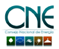 DIRECCION DE ACCESO Y EQUIDAD ENERGETICA
Contribuye al impulso de la de la Política Energética Nacional, en los aspectos referidos a electrificación rural y subsidios al sector energía, ya sean destinados a infraestructura o consumo y cualquiera sea la fuente, combustible o tecnología, comprendiendo tanto la formulación de las propuestas de política, como el análisis y elaboración de instrumentos y las fases de promoción, consulta, coordinación y seguimiento, bajo la coordinación y lineamientos de la Secretaría Ejecutiva / Sub Secretaría Ejecutiva


Nombre del Director de Acceso y Equidad Energética: José Francisco Guillen Arévalo

Mujeres: 0
Hombres: 2
Total de empleados: 2
Regresar a ORGANIGRAMA CNE
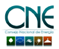 DIRECCION DE DESARROLLO DE RECURSOS RENOVABLES
Contribuye al impulso de la Política Energética Nacional, en los aspectos de políticas referidas a energías renovables, aprovechamiento de los recursos naturales y medio ambiente, comprendiendo tanto la formulación de las propuestas de política, como el análisis y elaboración de instrumentos y las fases de promoción, consulta, coordinación y seguimiento, bajo la coordinación y lineamientos de la Secretaría Ejecutiva / Sub Secretaría Ejecutiva

Nombre del Director de Desarrollo de Recursos Renovables: Herberth Josué Palacios Arana

Mujeres: 0
Hombres: 2
Total de empleados: 2
Regresar a ORGANIGRAMA CNE
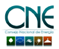 DIRECCION DE EFICIENCIA ENERGETICA
Contribuye al impulso de la de la Política Energética Nacional, en los aspectos de política referidos al uso racional de la energía, eficiencia energética y medio ambiente, comprendiendo tanto la formulación de las propuestas de política, como el análisis y elaboración de instrumentos y las fases de promoción, consulta, sensibilización, coordinación y seguimiento, bajo la coordinación y lineamientos de la Secretaría Ejecutiva / Sub Secretaría Ejecutiva.
Nombre del Director de Eficiencia Energética: Mario Angel Càceres Rodas

Mujeres: 0
Hombres: 5
Total de empleados: 5
Regresar a ORGANIGRAMA CNE
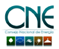 DIRECCION DE DIRECCIÓN DE PLANIFICACION Y SEGUIMIENTO A LA GESTION INSTITUCIONAL
Coordina y articula a nivel institucional, las estrategias, actividades y sistemas de planificación e información institucional, tanto en lo referente al impulso de la Política Energética Nacional como en la Gestión Institucional y en la administración de los sistemas tecnológicos  
Acompaña y apoya a la Alta Dirección en el impulso y consolidación de las relaciones interinstitucionales a nivel nacional y regional y con organismos de cooperación técnica y financiera 

Nombre del Director de Planificación y Seguimiento a la Gestión Institucional:  David Eduardo Parada Velásquez

Mujeres: 1
Hombres: 1
Total de empleados: 2
Regresar a ORGANIGRAMA CNE
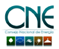 DIRECCION DE FINANZAS Y ADMINISTRACION
Planifica, dirige, coordina, integra y supervisa las actividades relacionadas con la gestión financiera institucional (presupuesto, tesorería y contabilidad), velando por el cumplimiento de las disposiciones legales y técnicas vigentes. Planificar, dirigir y coordinar la prestación de los servicios apoyo administrativo a las áreas organizativas del Consejo para que desempeñen eficientemente sus funciones, y velando por el fortalecimiento y desarrollo del recurso humano, bajo la coordinación y los lineamientos de la Secretaría Ejecutiva/Subsecretaría Ejecutiva.

Nombre de la Directora de Finanzas y Administración: María Concepción Gómez Guardado

Mujeres: 1
Hombres: 0
Total de empleados: 1
Regresar a ORGANIGRAMA CNE
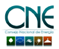 SUB DIRECCIONES
Sub Dirección de Planificación Informática Energética

Sub Dirección de Planificación  Seguimiento  a la Gestión  Institucional

Estas sub direcciones están en proceso de organización

Mujeres: 0
Hombres: 0
Total de empleados: 0
Regresar a ORGANIGRAMA CNE
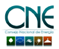 SUB DIRECCION DE SISTEMAS Y TECNOLOGIAS
Dirige y coordina el diseño y desarrollo de sistemas institucionales, así como su actualización mantenimiento y documentación. Velar por el buen funcionamiento de los sistemas y tecnologías de información y de comunicaciones del Consejo.


Nombre del Sub Director de Sistemas y Tecnologías: Juan Francisco Reyna Flores


Mujeres: 0
Hombres: 3
Total de empleados: 3
Regresar a ORGANIGRAMA CNE
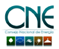 DEPARTAMENTO DE TESORERIA
Administra los ingresos y egresos de recursos financieros, procurando su obtención oportuna y su eficiente custodia en cumplimiento a las políticas y procedimientos del Consejo y a las leyes relacionadas, y realizar el registro de la información relacionada con los mismos, en los auxiliares de la aplicación informática SAFI y bajo la coordinación y supervisión de la Dirección de Finanzas y Administración

Nombre de la jefe del Departamento de Tesorería: Gloria Jeanette Robles


Mujeres: 1
Hombres: 0
Total de empleados: 1
Regresar a ORGANIGRAMA CNE
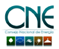 DEPARTAMENTO DE PRESUPUESTO
Coordina las actividades relacionadas con la Formulación del Presupuesto Institucional, la administración de los Instrumentos de Ejecución Presupuestaria y el Seguimiento y Evaluación de la Ejecución Presupuestaria, bajo la coordinación y supervisión de la Dirección de Finanzas y Administración


Nombre de la jefe del Departamento de Presupuesto: Jennifer María Solís Aguilar


Mujeres: 1
Hombres: 0
Total de empleados: 1
Regresar a ORGANIGRAMA CNE
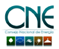 DEPARTAMENTO DE CONTABILIDAD
Efectúa, revisa y valida los registros contables de las transacciones financieras y su relación presupuestaria, de recursos, obligaciones, ingresos y gastos del Consejo; con el propósito de obtener y presentar estados financieros de conformidad con las leyes y regulaciones aplicables en materia contable-financiera para los recursos institucionales asignados por el Gobierno Central a través del Ministerio de Hacienda y para convenios/programas de fuentes externas de cooperación y bajo la coordinación y supervisión de la Dirección de Finanzas y Administración.

Nombre de la jefe del Departamento de Contaduría: Lissette del Carmen Mendoza de Mejía

Mujeres: 1
Hombres: 0
Total de empleados: 1
Regresar a ORGANIGRAMA CNE
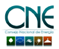 DEPARTAMENTO DE ADMINISTRACION
Apoyar en las actividades administrativas y logísticas necesarias para la preservación de los bienes del Consejo, bajo coordinación y supervisión del/la Jefe(a) de Administración.


Nombre de la jefe del Departamento de Administración: Vacante


Mujeres: 3
Hombres: 3
Total de empleados: 6
Regresar a ORGANIGRAMA CNE
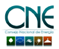 UNIDAD DE ACCESO A LA INFORMACION PUBLICA
Encargada de estructurar, desarrollar y dirigir la Unidad de Acceso a la Información Pública (UAIP). 

Garantiza el derecho de acceso de toda persona a la información institucional pública, a fin de contribuir con la transparencia de las actuaciones del Consejo.  


Nombre del responsable (Ad-Honorem): Francisco Antonio Mejía Méndez



Mujeres: 0
Hombres: 1
Total de empleados: 1
Regresar a ORGANIGRAMA CNE
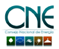 UNIDAD DE COMUNICACIONES
Planifica, diseña, coordina e implementa las estrategias y acciones de comunicación externa, necesarias para difundir el rol del Consejo en torno al impulso de la Política Energética 



Nombre de la Jefe de la Unidad de Comunicaciones: Abbey Geraldine Alvarenga Najarro



Mujeres: 2
Hombres: 0
Total de empleados: 2
Regresar a ORGANIGRAMA CNE
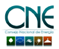 UNIDAD DE ASESORIA JURIDICA
Verifica  el cumplimiento de aspectos legales y jurídicos de la Institución en todas sus áreas. Apoyar en la gestión jurídica interna, secretariado de actas de la Junta Directiva y la representación judicial y extrajudicial en litigios. Revisar y analizar los marcos regulatorios y normativas y el desarrollo e instrumentación de herramientas regulatorias.


Nombre del Jefe de la Unidad de Asesoría Jurídica: José Daniel Martínez Peña



Mujeres: 0
Hombres: 2
Total de empleados: 2
Regresar a ORGANIGRAMA CNE
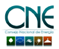 UNIDAD DE ADQUISICIONES Y CONTRATACIONES INSTITUCIONAL
Planifica, y desarrolla la gestión oportuna, estandarizada y eficiente de los procesos de adquisiciones y  contrataciones institucionales para el normal funcionamiento de la Institución, que faciliten el cumplimiento de los planes de trabajo y objetivos institucionales

Nombre de la Jefe de la Unidad de Adquisiciones y Contrataciones: Arely Evangelina Sánchez



Mujeres: 1
Hombres: 0
Total de empleados: 1
Regresar a ORGANIGRAMA CNE
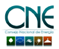 UNIDAD DE GESTION DOCUMENTAL Y ARCHIVO
Tiene la función de resguardar la documentación en su fase semiactiva transferida por los archivos de gestión de toda la institución y desarrollar los tratamientos archivísticos; organizar el fondo documental acumulado; crear instrumentos de control y consulta; proporcionar documentos solicitados por las unidades productoras o generadoras y atender las consultas directas; lleva a cabo el proceso de eliminación de documentos y colabora en las capacitaciones para los funcionarios de la institución en la administración de los archivos de gestión, manejo del archivo histórico y otras actividades archivísticas

Nombre del responsable (Ad-Honorem): Mario Ernesto García Funes

Mujeres: 0
Hombres: 1
Total de empleados: 1
Regresar a ORGANIGRAMA CNE